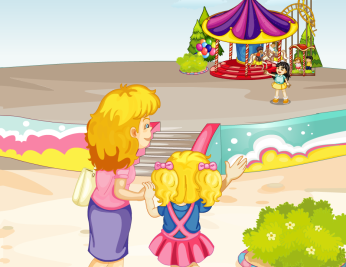 精通版五年级上册
Unit2 She looks cute.
WWW.PPT818.COM
>>Review
Think and say
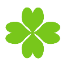 1. What’s her name?
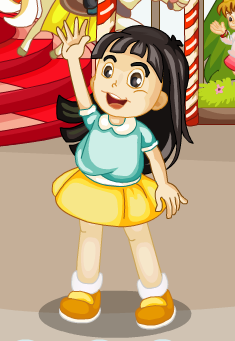 Her name is Zhou Pei.
2. What’s does she look like?
She has big eyes and long hair.
3. What does Kate think of her?
She is pretty and clever.
>>Presentation
Look and say
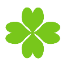 What’s her name?
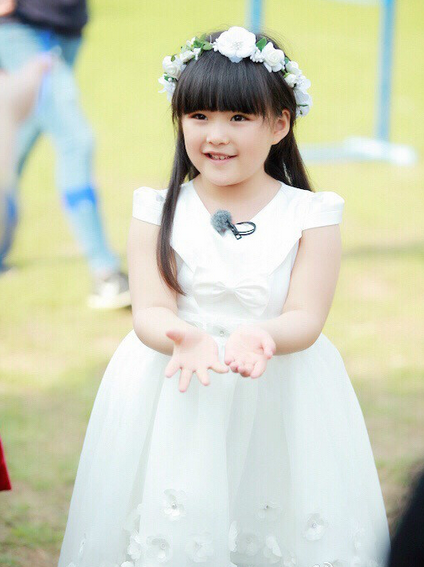 Her name is Angela.
How old is she?
She is seven.
She is very cute.
cute
>>Presentation
Look and say
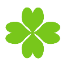 What’s his name?
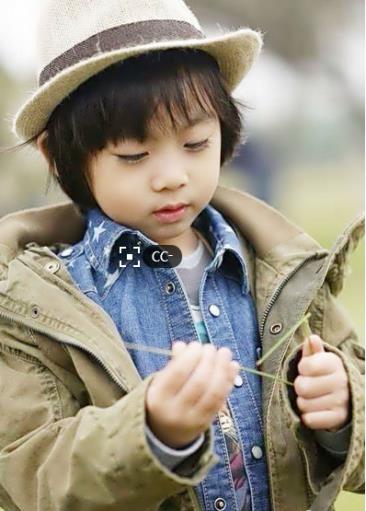 His name is Kimi.
How old is he?
He is seven.
He is very smart.
smart
>>Presentation
Look and say
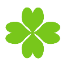 What’s her name?
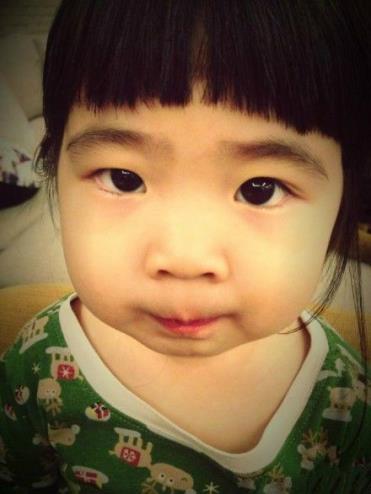 Her name is Grace.
How old is she?
She is six.
She is very lovely.
lovely
>>Lead-in
Look and say
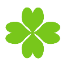 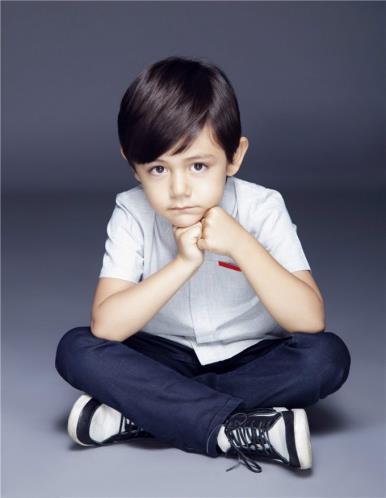 What’s his name?
His name is Liu Nuoyi.
How old is he?
He is six.
He is very active.
active
>>Presentation
Look and say
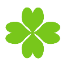 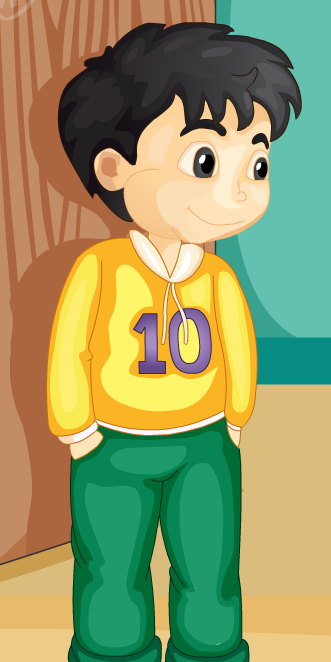 1. What’s his name?
His name is Gao Wei.
2. What’s does he look like?
He has short ___, big ____, a 
small ____ and a small mouth.
hair
eyes
nose
>>Presentation
Look and say
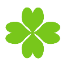 Dick is Gao Wei’s new friend at the art club. 
Can you guess who this little girl is?
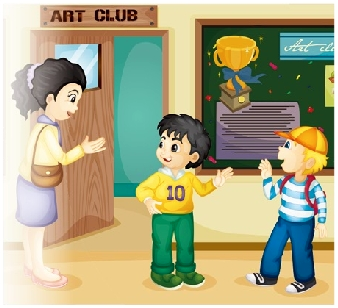 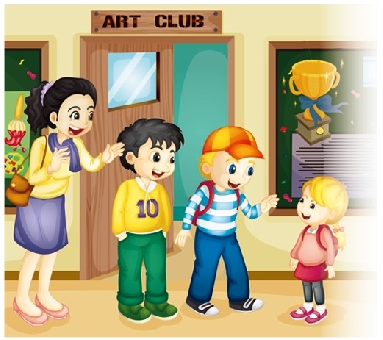 >>Presentation
Look and say
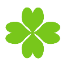 1. How old is Dick?
2. Who’s this girl? How old is she?	
3. What does Gao Wei’s mum think of this girl?
4. What does Gao Wei think of Dick?
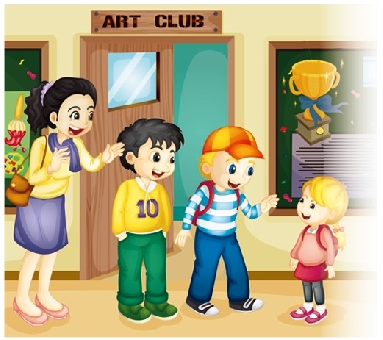 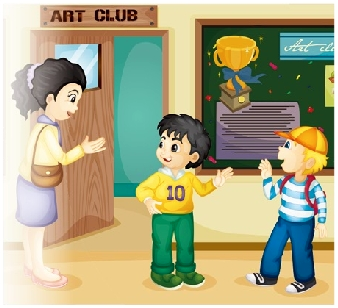 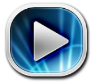 >>Presentation
Look and say
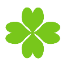 1. How old is Dick?
2. Who’s this girl? How old is she?	
3. What does Gao Wei’s mum think of this girl?
4. What does Gao Wei think of Dick?
He is ten.
She is Dick’s sister. She is six.
She is cute.
He is smart.
Just talk
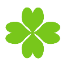 Gao Wei: Mum ,this is Dick, my new friend at the  
                 art club.
      Mum: How old are you, Dick?
       Dick: I’m ten.
Gao Wei: Who’s this little girl?
       Dick: She’s my sister.
      Mum: How old is she?
       Dick: She’s six.
      Mum: Oh, she’s cute!
Gao Wei: And Dick is smart!
>>Practice
Pair work
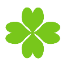 Let me introduce my friend. His / her name is 
____. He / She is ____. He has ____ hair and
____ eyes. He is ____.
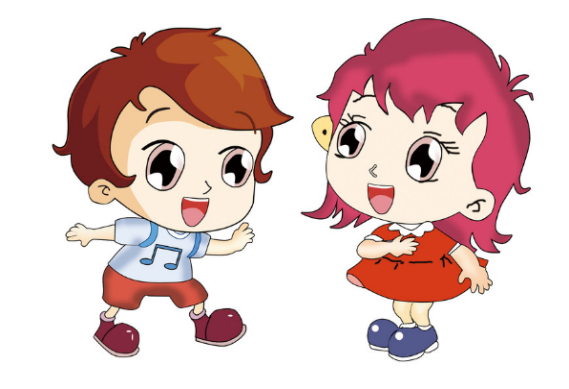 >>Practice
Group work
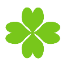 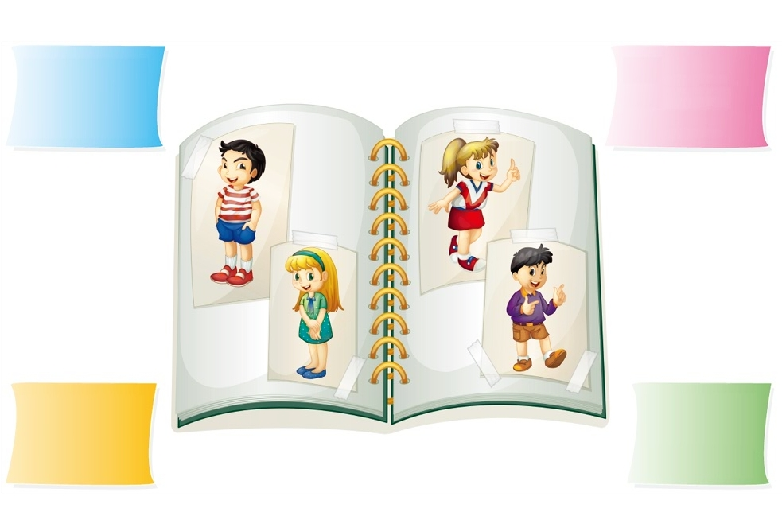 Name: Tim
Age: Ten
smart
Name: Carol
Age: Twelve
cute
Name: Ken
Age: Nine
active
Name: Anne
Age: Eleven
lovely
>>Practice
Let’s act
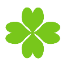 Hello! My name is Tom. I’m ten. I’m smart.
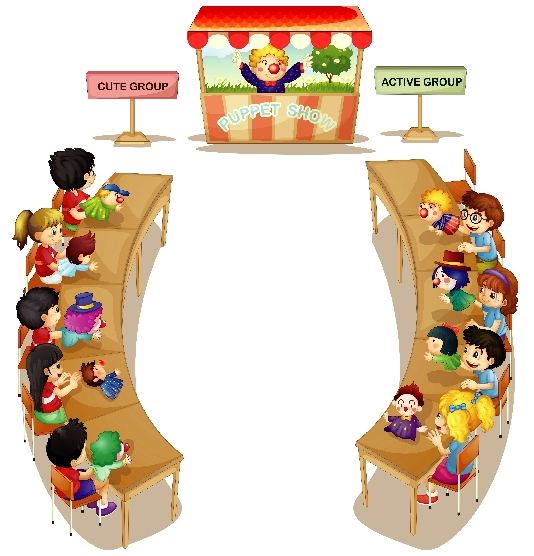 What’s his name?
His name is Tom.
How old is he?
He’s ten.
He is active, right?
No. He is smart.
>>Summary
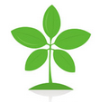 如何询问和回答他人的年龄并描述他人的性格呢？
—How old is she/he …?
—She/He is …(six/seven/eight…)
She/He is …(cute/smart/lovely/active…)